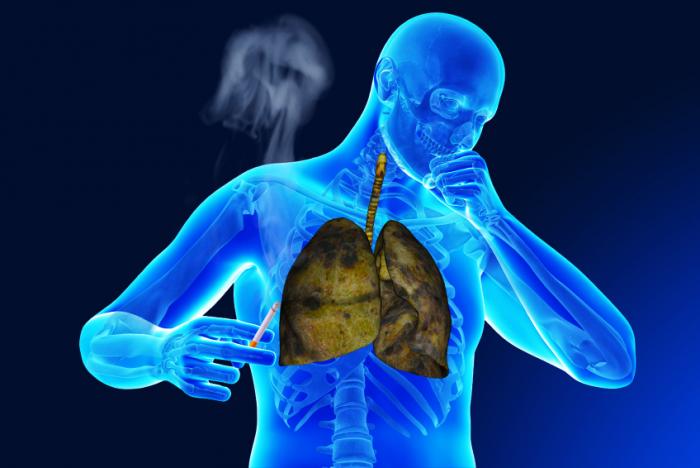 GOLD 2017 :an update for ICS/LABA role in COPD management

RIANA SARI
1
Agenda
Definisi PPOK GOLD 2017
Etiologi, patobiologi & Patologi PPOK
Diagnosis dan penilaian awal
Tatalaksana PPOK GOLD 2017
Peranan kombinasi Budesonide/Formoterol dalam manajemen PPOK
Monitoring dan follow-up pasien PPOK
Kesimpulan
2
Definisi PPOK GOLD 2017
PPOK adalah penyakit yang umum, dapat dicegah, dan dapat ditangani, yang memiliki karakteristik gejala pernapasan yang menetap dan keterbatasan aliran udara, dikarenakan abnormalitas saluran napas dan/atau alveolus yang biasanya disebabkan oleh pajanan gas atau partikel berbahaya
GOLD 2017 Global Strategy for the Diagnosis, Management and Prevention of COPD. Available online at http://goldcopd.org/. Accessed 21stNovember 2016.
3
Faktor - faktor yang berpengaruh pada perjalanan dan perburukan PPOK
Faktor genetik
Usia & jenis kelamin
Pertumbuhan dan perkembangan paru
Pajanan terhadap partikel, gas berbahaya
Faktor sosial ekonomi
Asma dan hipereaktivitas saluran napas
Bronkitis kronis
Infeksi berulang di saluran napas
GOLD 2017 Global Strategy for the Diagnosis, Management and Prevention of COPD. Available online at http://goldcopd.org/. Accessed 21stNovember 2016.
4
Etiologi, patobiologi & patologi PPOK
Etiologi
Merokok dan polusi
Host factors
Patobiologi
Gangguan perkembangan paru
Accelerated decline
Kerusakan paru 
Inflamasi paru & sistemik
GOLD 2017 Global Strategy for the Diagnosis, Management and Prevention of COPD. Available online at http://goldcopd.org/. Accessed 21stNovember 2016.
Patologi
Gangguan atau abnormalitas saluran napas kecil
Emfisema
Efek Sistemik
Hambatan aliran udara
Hambatan aliran udara yang persisten
Manifestasi klinis
Gejala 
Eksaserbasi
Komorbidities
5
Patologi, patogenesis dan patofisiologi
Patologi

Perubahan patologi pada pasien PPOK, antara lain:

Inflamasi kronis, dengan peningkatan jumlah sel radang di paru 

Perubahan stuktur saluran napas, akibat luka dan perbaikan yang berulang kali.
GOLD 2017 Global Strategy for the Diagnosis, Management and Prevention of COPD. Available online at http://goldcopd.org/. Accessed 21stNovember 2016.
6
Patologi, patogenesis dan patofisiologi
2. Patogenesis 

Inflamasi yang terjadi pada saluran napas pasien PPOK sebagai respons peradangan terhadap iritan kronis, seperti asap rokok. Inflamasi paru tetap bertahan setelah berhenti merokok

Mekanisme patogenesis meliputi:
Oxidative stress
Ketidakseimbangan Protease – antiprotease 
Inflammatory cells: di beberapa pasien terdapat peningkatan eosinophil, Th2 atau ILC2, terutama jika terjadi bersamaan dengan asma
Mediator inflamasi
Fibrosis peribronkial dan interstisial
Perbedaan inflamasi antara PPOK dan asma
GOLD 2017 Global Strategy for the Diagnosis, Management and Prevention of COPD. Available online at http://goldcopd.org/. Accessed 21stNovember 2016.
7
Patologi, patogenesis dan patofisiologi
3. Patofisiologi 

Keterbatasan aliran udara dan air trapping
Ketidaknormalan pertukaran udara
Hipersekresi mukus
Hipertensi pulmoner
Eksaserbasi
Gangguan sistemik
GOLD 2017 Global Strategy for the Diagnosis, Management and Prevention of COPD. Available online at http://goldcopd.org/. Accessed 21stNovember 2016.
8
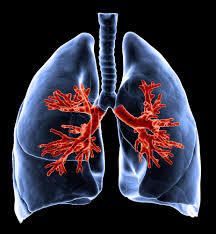 Diagnosis dan penilaian awal
9
Alur diagnosis PPOK
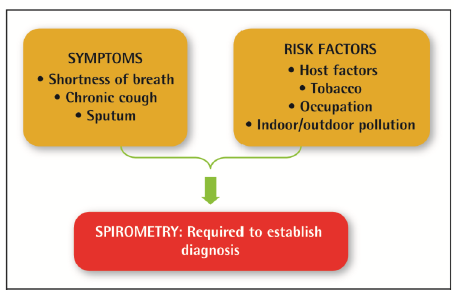 Gejala:
Sesak napas, batuk kronis atau produksi sputum, dan/atau riwayat pajanan akan faktor resiko

Spirometri:
Pasca bronkodilator 
VEP1/KVP < 0.70
GOLD 2017 Global Strategy for the Diagnosis, Management and Prevention of COPD. Available online at http://goldcopd.org/. Accessed 21stNovember 2016.
10
Indikator utama untuk membuat diagnosis PPOK
Pertimbangkan PPOK, dan lakukan spirometri, jika ada dari indikator di bawah di temukan pada pasien > 40 tahun. Kehadiran beberapa indikator utama memperbesar kemungkinan diagnosis PPOK. Spirometri diperlukan untuk menegakkan diagnosis PPOK
Sesak napas
Progresif dari waktu ke waktu
Diperberat dengan aktivitas
Persisten
2. 	Batuk kronis
Intermiten atau unproductive 
Mengi yang sering kambuh
Produksi sputum yang kronis
Infeksi saluran napas bawah berulang
Riwayat faktor resiko
Genetik, abnormalitas kongenital, asap rokok, asap dari limbah domestik atau bahan bakar, kondisi lingkungan pekerjaan seperti debu, uap, bahan bakar, gas dan bahan kimia lainnya
Riwayat keluarga dengan PPOK dan/atau faktor pada masa kecil
Berat badan pada saat lahir, infeksi pernapasan masa kecil, dsb
GOLD 2017 Global Strategy for the Diagnosis, Management and Prevention of COPD. Available online at http://goldcopd.org/. Accessed 21stNovember 2016.
11
Diagnosis banding untuk gejala batuk kronis (selain PPOK)
Asma
Kanker paru
Tuberkulosis
Bronchiectasis
Left heart failure
Interstitial lung disease
Fibrosis cystic
Batuk idiopatik
Rhinitis alergi kronis
Post nasal drip syndrome (PNDS)
Upper airway cough syndrome (UACS)
GERD
Efek samping pengobatan (contoh. ACE inhibitors)
GOLD 2017 Global Strategy for the Diagnosis, Management and Prevention of COPD. Available online at http://goldcopd.org/. Accessed 21stNovember 2016.
12
Penilaian PPOK
Tujuan dari penilaian PPOK adalah untuk menentukan keterbatasan tingkat aliran udara

Penilaian PPOK harus melibatkan aspek berikut:

Derajat keparahan abnormalitas spirometri
Gejala pasien
Riwayat eksaserbasi dan resiko masa depan
Komorbiditas
GOLD 2017 Global Strategy for the Diagnosis, Management and Prevention of COPD. Available online at http://goldcopd.org/. Accessed 21stNovember 2016.
13
Klasifikasi derajat keparahan keterbatasan aliran udara pasien PPOK (VEP1 pasca-bronkodilator)
GOLD 2017 Global Strategy for the Diagnosis, Management and Prevention of COPD. Available online at http://goldcopd.org/. Accessed 21stNovember 2016.
14
Penilaian gejala PPOK
Modified British Medical Research Council (mMRC) questionnaire

COPD Assessment Test (CATTM)
GOLD 2017 Global Strategy for the Diagnosis, Management and Prevention of COPD. Available online at http://goldcopd.org/. Accessed 21stNovember 2016.
15
Contoh kasus
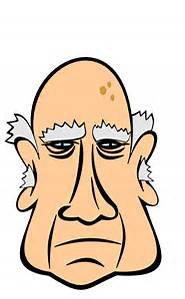 Laki laki umur 70 tahun
Gejala: Batuk, wheezing, napas pendek
Lega dengan neb salbutamol
Terdapat sputum berwarna putih, sulit tidur
Perokok 
3 bulan lalu pernah di rawat karena napas pendek 
Wheezing pada kedua paru
Diagnosis?
16
Modified British Medical Research Council (mMRC) questionnaire
GOLD 2017 Global Strategy for the Diagnosis, Management and Prevention of COPD. Available online at http://goldcopd.org/. Accessed 21stNovember 2016.
17
Modified British Medical Research Council (mMRC) questionnaire
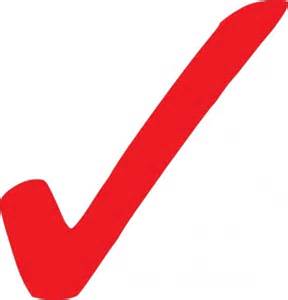 GOLD 2017 Global Strategy for the Diagnosis, Management and Prevention of COPD. Available online at http://goldcopd.org/. Accessed 21stNovember 2016.
18
COPD Assessment Test (CATTM)
I never cough
2
3
4
I cough all the time
1
5
My chest is full of phlegm (mucus)
I have no phlegm (mucus) in my chest at all
2
3
4
1
5
My chest does not feel tight at all
2
3
4
1
5
My chest feels very tight
When I walk up a hill or one flight of stairs I am very breathless
When I walk up a hill or one flight of stairs I am not breathless
2
3
4
1
5
I am very limited doing any activities at home
I am not limited doing any activities at home
2
3
4
1
5
I am confident leaving my home despite my lung condition
I am not at all confident leaving my home despite my lung condition
2
3
4
1
5
GOLD 2017 Global Strategy for the Diagnosis, Management and Prevention of COPD. Available online at http://goldcopd.org/. Accessed 21stNovember 2016.
I don’t sleep soundly because of my lung condition
2
3
4
I sleep soundly
1
5
I have no energy at all
2
3
4
1
5
I have lots of energy
19
COPD Assessment Test (CATTM)
X
I never cough
2
3
4
I cough all the time
1
5
My chest is full of phlegm (mucus)
I have no phlegm (mucus) in my chest at all
X
2
3
4
1
5
My chest does not feel tight at all
X
2
3
4
1
5
My chest feels very tight
When I walk up a hill or one flight of stairs I am very breathless
When I walk up a hill or one flight of stairs I am not breathless
X
2
3
4
1
5
I am very limited doing any activities at home
I am not limited doing any activities at home
2
3
4
X
1
5
GOLD 2017 Global Strategy for the Diagnosis, Management and Prevention of COPD. Available online at http://goldcopd.org/. Accessed 21stNovember 2016.
I am confident leaving my home despite my lung condition
I am not at all confident leaving my home despite my lung condition
X
2
3
4
1
5
Score: 35
I don’t sleep soundly because of my lung condition
X
2
3
4
I sleep soundly
1
5
X
I have no energy at all
2
3
4
1
5
I have lots of energy
20
Pengelompokan pasien PPOK
Assessment of airflow limitation
Assessment of symptoms/risk of exacerbation
Spirometrically confirmed diagnosis
Exacerbation history
≥ 2 atau ≥ 1 menyebabkan hospitalisasi
Post-bronchodilator
FEV1/FVC < 0.7
0 atau 1 (tidak menyebabkan hospitalisasi)
mMRC ≥ 2
CAT ≥ 10
mMRC 0-1
CAT < 10
GOLD 2017 Global Strategy for the Diagnosis, Management and Prevention of COPD. Available online at http://goldcopd.org/. Accessed 21stNovember 2016.
Symptoms
21
Pengelompokan pasien PPOK
Assessment of airflow limitation
Assessment of symptoms/risk of exacerbation
Spirometrically confirmed diagnosis
Exacerbation history
≥ 2 atau ≥ 1 menyebabkan hospitalisasi
D
Post-bronchodilator
FEV1/FVC < 0.7
0 atau 1 (tidak menyebabkan hospitalisasi)
mMRC ≥ 2
CAT ≥ 10
mMRC 0-1
CAT < 10
GOLD 2017 Global Strategy for the Diagnosis, Management and Prevention of COPD. Available online at http://goldcopd.org/. Accessed 21stNovember 2016.
Symptoms
Tujuan Terapi PPOK
Menghilangkan gejala
Meningkatkan toleransi latihan
Meningkatkan status kesehatan

Mencegah perkembangan penyakit
Mencegah dan mengobati eksaserbasi
menurunkan angka kematian
Mengurangi
gejala
menurunkan
risiko
GOLD 2017 Global Strategy for the Diagnosis, Management and Prevention of COPD. Available online at http://goldcopd.org/. Accessed 21stNovember 2016.
23
Identifikasi dan menurunkan paparan terhadap faktor resiko
Berhenti merokok (Evidence A)

Ventilasi yang memadai, tungku memasak yang tidak menimbulkan polusi, dan pencegahan polusi lainnya (Evidence B)

Dokter harus meminta pasien untuk menghindari pajanan terhadap iritan yang berkelanjutan (Evidence D)
GOLD 2017 Global Strategy for the Diagnosis, Management and Prevention of COPD. Available online at http://goldcopd.org/. Accessed 21stNovember 2016.
24
Pengelolaan PPOK Stabil: Non - Farmakologi
GOLD 2017 Global Strategy for the Diagnosis, Management and Prevention of COPD. Available online at http://goldcopd.org/. Accessed 21stNovember 2016.
25
Patients case
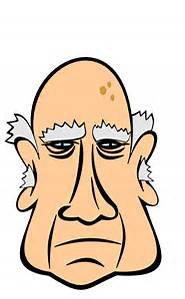 Pria usia 70 tahun
Gejala: Batuk, wheezing, napas pendek
Lega dengan neb salbutamol
Terdapat sputum berwarna putih, sulit tidur
Perokok 
3 bulan lalu pernah di rawat karena napas pendek 
Wheezing pada kedua paru
Pengobatan?
26
Pilihan terapi PPOK
GOLD 2017 Global Strategy for the Diagnosis, Management and Prevention of COPD. Available online at http://goldcopd.org/. Accessed 21stNovember 2016.
27
Pengelolaan PPOK Stabil: Farmakologi
Grup A
Grup B
Lanjut, berhenti atau coba kelas bronchodilator lainnya
LAMA + LABA
Gejala persisten
Evaluasi hasil
Bronchodilator
LABA atau LAMA
GOLD 2017 Global Strategy for the Diagnosis, Management and Prevention of COPD. Available online at http://goldcopd.org/. Accessed 21stNovember 2016.
Preferred treatment =
28
Pengelolaan PPOK Stabil: Farmakologi
Grup C
LAMA + LABA
LABA + ICS
Eksaserbasi lebih lanjut
LAMA
Preferred treatment =
GOLD 2017 Global Strategy for the Diagnosis, Management and Prevention of COPD. Available online at http://goldcopd.org/. Accessed 21stNovember 2016.
Pengelolaan PPOK Stabil: Farmakologi
Grup D
Pertimbangkan antibiotic gol. makrolida (pada pasien sebelumnya perokok)
Pertimbangkan Roflumilast jika FEV1 < 50% pred. dan pasien bronkitis kronis
Eksaserbasi lebih lanjut
LAMA 
+ LABA
+ ICS
Gejala persisten/eksaserbasi lebih lanjut
Eksaserbasi lebih lanjut
LAMA
LAMA + LABA
LABA + ICS
Preferred treatment =
GOLD 2017 Global Strategy for the Diagnosis, Management and Prevention of COPD. Available online at http://goldcopd.org/. Accessed 21stNovember 2016.
30
Pengelolaan PPOK Stabil: Farmakologi
Grup D
Pertimbangkan antibiotik gol. makrolida (pada pasien sebelumnya perokok)
Pertimbangkan Roflumilast jika FEV1 < 50% pred. dan pasien bronkitis kronis
Eksaserbasi lebih lanjut
LAMA 
+ LABA
+ ICS
Gejala persisten/eksaserbasi lebih lanjut
Eksaserbasi lebih lanjut
LAMA
LAMA + LABA
LABA + ICS
Preferred treatment =
GOLD 2017 Global Strategy for the Diagnosis, Management and Prevention of COPD. Available online at http://goldcopd.org/. Accessed 21stNovember 2016.
31
Penggunaan ICS/LABA pada PPOK (GOLD 2017)
Di sebagian pasien terapi awal dengan LABA/ICS dapat menjadi pilihan pertama. 

Yaitu pada pasien dengan riwayat dan/atau diketahui Asthma-COPD Overlap (ACOS). 

Atau pasien dengan jumlah eosinofil yang tinggi pada darah, walaupun ini masih dalam debat
(Evidence A)

Penggunaan jangka panjang dengan ICS dapat dipertimbangkan dengan LABA untuk pasien dengan riwayat eksaserbasi, walaupun pasien sudah menggunakan LABA yang sesuai
GOLD 2017 Global Strategy for the Diagnosis, Management and Prevention of COPD. Available online at http://goldcopd.org/. Accessed 21stNovember 2016.
32
Penggunaan ICS/LABA pada PPOK (GOLD 2017)
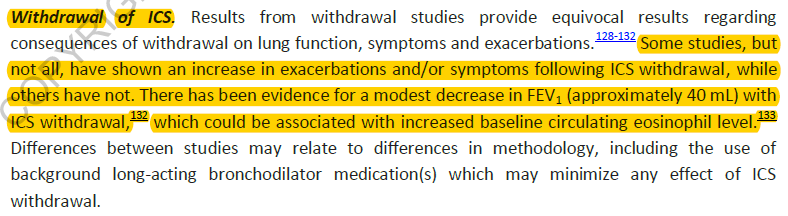 Penghentian ICS pada pasien PPOK, di beberapa penelitian, menunjukkan peningkatan eksaserbasi dan/atau gejala pada pasien, walaupun ada beberapa yang tidak.

Ada bukti yang menunjukkan terjadi penurunan VEP1 (~ 40 mL) ketika ICS dihentikan, yang dapat dikaitkan dengan peningkatan kadar Eosinofil.
GOLD 2017 Global Strategy for the Diagnosis, Management and Prevention of COPD. Available online at http://goldcopd.org/. Accessed 21stNovember 2016.
33
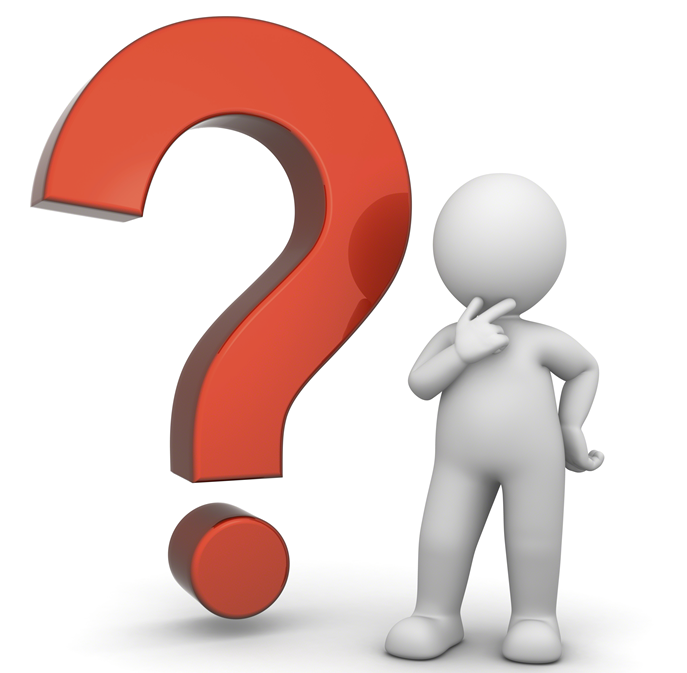 Apakah semua ICS/LABA sama?
34
Problem pada PPOK
Pada pagi hari, pasien PPOK lebih sering mengalami gangguan gejala sesak napas, dan gangguan kemampuan aktivitas, dibandingkan dengan jam lainnya di hari yang sama
Partridge, Martyn R., et al., Effect on lunch function and morning activities of Budesonide/formoterol versus salmeterol/fluticasone in patients with COPD. Ther Adv Respir Dis (2009), 3(4); 147-157
35
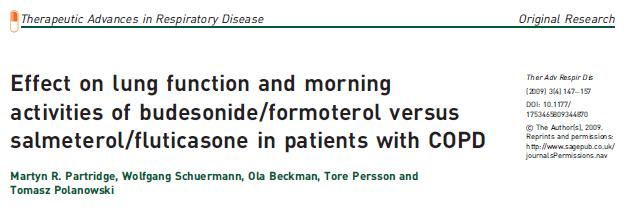 Partridge, Martyn R., et al., Effect on lunch function and morning activities of Budesonide/formoterol versus salmeterol/fluticasone in patients with COPD. Ther Adv Respir Dis (2009), 3(4); 147-157
36
Desain penelitian
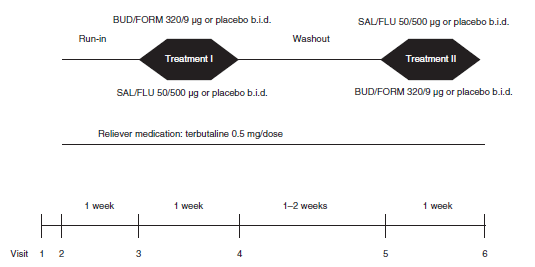 Random, double blind, multi-centres, double-dummy, cross-over, 442 pasien dengan PPOK usia ≥40 tahun (Prebronkodilator VEP1 ≤ 50%; VEP1/KVP <70%) dengan 2x periode pengobatan 1 minggu, dilakukan dalam 66 pusat di 9 negara (Argentina, Australia, Belgium, Brazil,  Denmark, Jerman, India, Filipin, dan UK
Partridge, Martyn R., et al., Effect on lunch function and morning activities of Budesonide/formoterol versus salmeterol/fluticasone in patients with COPD. Ther Adv Respir Dis (2009), 3(4); 147-157
37
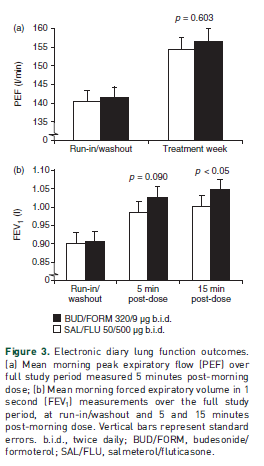 APE 5 menit setelah dosis:
Budesonide/Formoterol 15.1 L/menit
Salmeterol/Fluticasone 14.2 L/menit
P = 0.603
Perbaikan lebih nyata terlihat pada Budesonide/Formoterol Vs Sal/Flu untuk menit ke – 5 dan menit ke – 15 VEP1 rata-rata di pagi hari

(P< 0.09 dan P<0.05)
Partridge, Martyn R., et al., Effect on lunch function and morning activities of Budesonide/formoterol versus salmeterol/fluticasone in patients with COPD. Ther Adv Respir Dis (2009), 3(4); 147-157
38
Budesonide/Formoterol lebih signifikan menunjukkan perbaikan aktivitas pagi hari 
Vs. Sal/Flu

Total skor CDLM* 
Bud/For Vs Sal/Flu
0.22 Vs 0.12 (P<0.05)
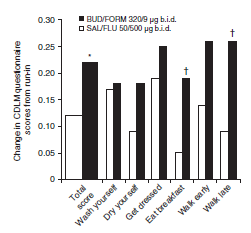 Partridge, Martyn R., et al., Effect on lunch function and morning activities of Budesonide/formoterol versus salmeterol/fluticasone in patients with COPD. Ther Adv Respir Dis (2009), 3(4); 147-157

*CDLM: Capacity of Daily Living during the Morning Questionnaire
39
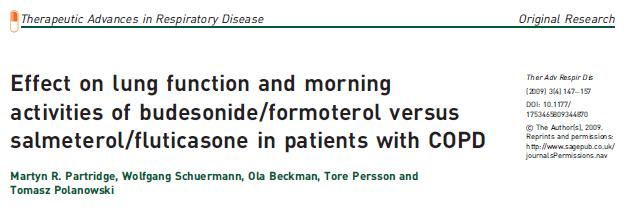 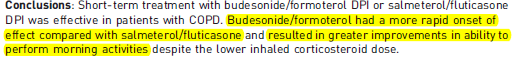 Budesonide/Formoterol memiliki onset kerja yang lebih cepat dan memberikan perbaikan yang lebih besar bagi kemampuan pasien melakukan aktivitas pagi hari Vs. Sal/Flu
40
Exacerbation Protection
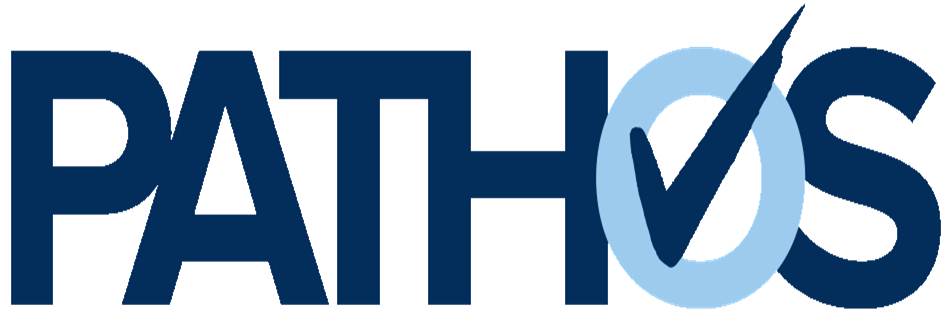 An observational, retrospective, matched-cohort study to map out patients with COPD and describe COPD healthcare in real life during the first 11 years of the 21st century
Larrson, K., et al., J of Int Med, 2013, 273; 584-594
41
Kejadian eksaserbasi per 100 pasien/tahun pada pasien PPOK yang diobati dengan BUD/FORM (n=2734) atau FLU/SAL (n=2734)
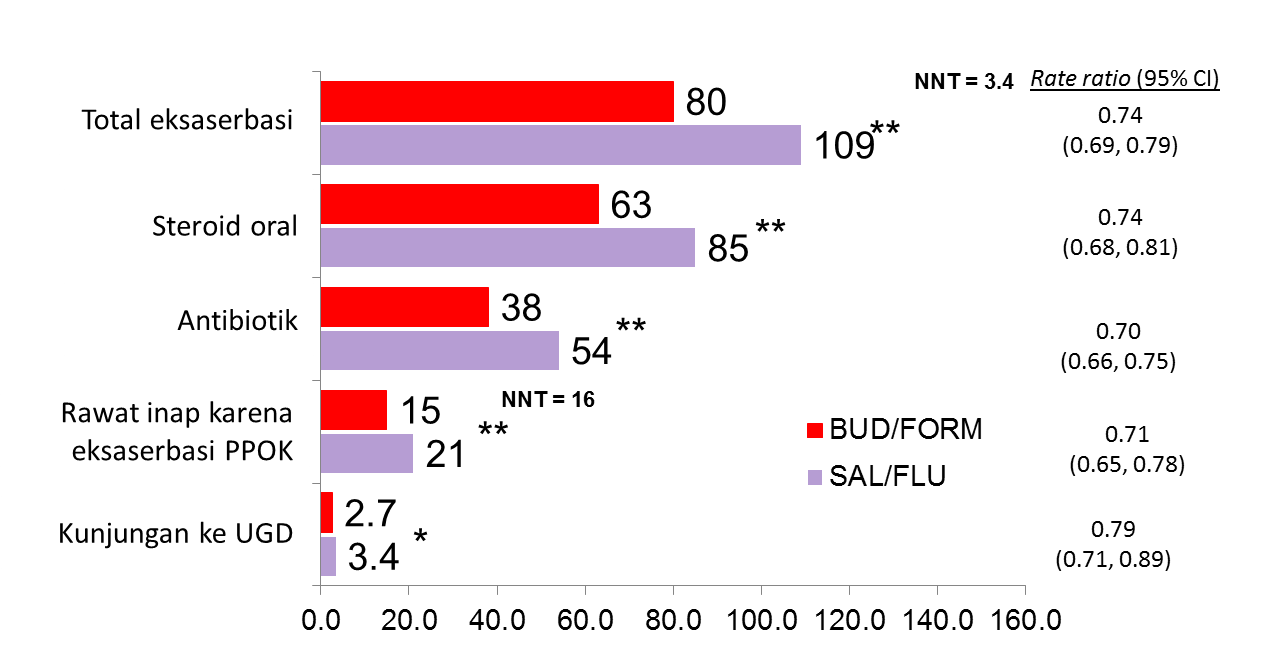 **P<0.0001 *P=0.0003
Kejadian eksaserbasi per 100 pasien/tahun pada pasien PPOK yang diobati dengan BUD/FORM (n=2734) atau FLU/SAL (n=2734)
Jumlah rata – rata penggunaan pelayanan kesehatan disesuaikan dibandingkan dengan menggunakan analisis regresi poisson. **P<0.0001; *P=0.0003 for difference. 
CI, confidence intervals; BUD/FORM, budesonide/formoterol; FLU/SAL, fluticasone/salmeterol
42
Larrson, K., et al., J of Int Med, 2013, 273; 584-594
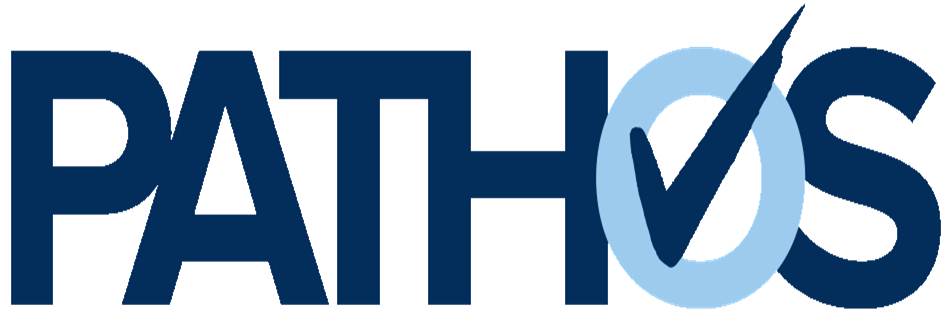 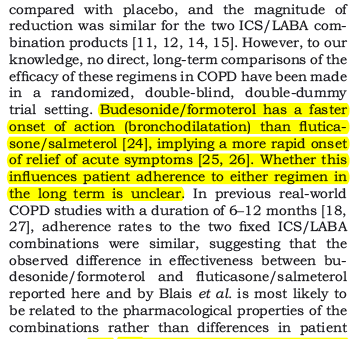 Bud/Formoterol memiliki onset kerja lebih cepat daripada Sal/Flu, sehingga lebih cepat dalam meredakan gejala akut.
Larrson, K., et al., J of Int Med, 2013, 273; 584-594
43
Safety Benefits
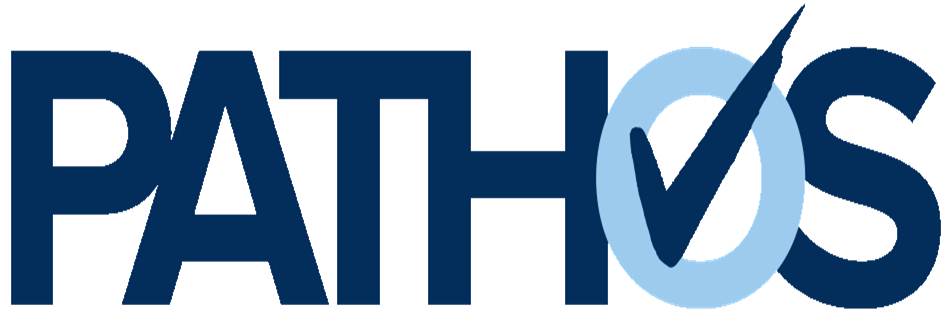 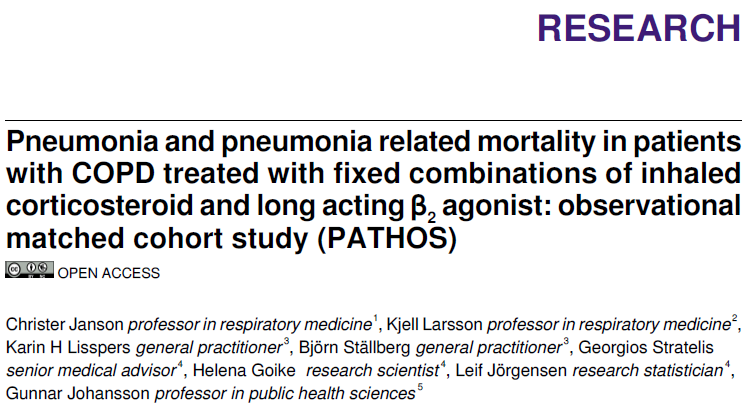 44
Janson C et al. BMJ 2013; 346:f3306 doi: 10.1136/bmj.f3306
Terjadi peningkatan 76% resiko mortalitas akibat pneumonia pada pasien Salmeterol/Fluticasone dibandingkan kombinasi Bud/Formoterol (P<0.003)
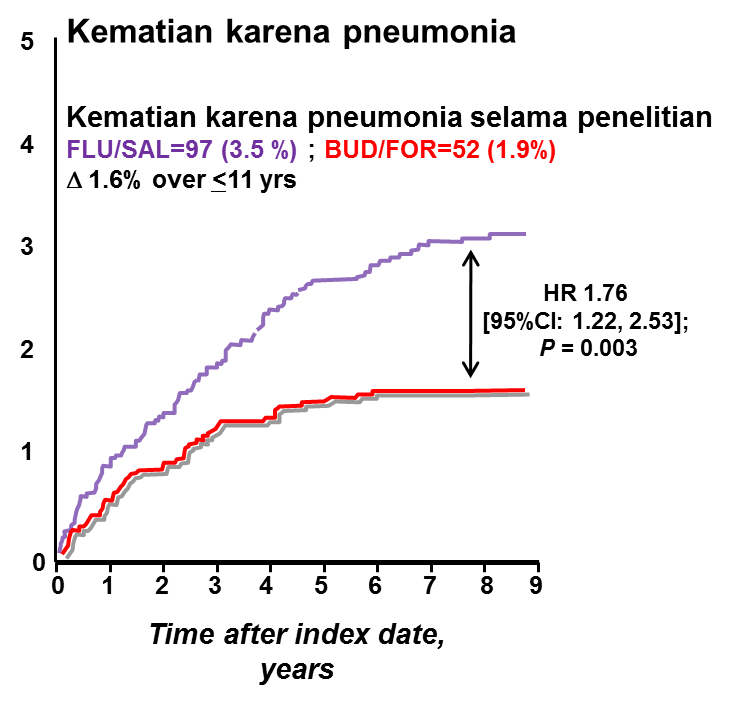 FLU/SAL
BUD/FOR
52 pasien meninggal akibat pnemonia pada grup pasien Budesonide/Formoterol dibandingkan dengan 97 pasien meninggal dunia akibat pneumonia pada Salmeterol/Fluticasone.
45
Janson C et al. BMJ 2013; 346:f3306 doi: 10.1136/bmj.f3306
Informasi ES pneumonia ICS pada GOLD 2017
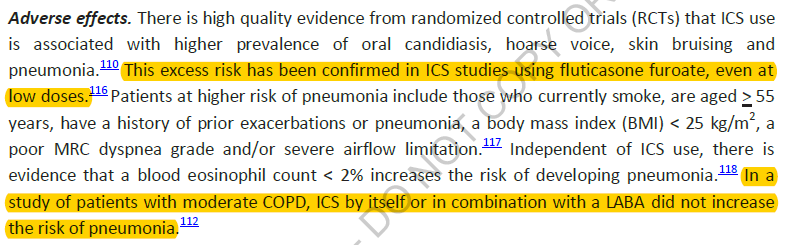 Efek samping pneumonia pada ICS dikonfirmasi berdasarkan studi ICS yang menggunakan Flutikason furoate, bahkan pada dosis rendah.

Pada penelitian dengan pasien COPD moderate, ICS monoterapi atau dalam kombinasi LABA tidak meningkatkan resiko pneumonia
GOLD 2017 Global Strategy for the Diagnosis, Management and Prevention of COPD. Available online at http://goldcopd.org/. Accessed 21stNovember 2016.
46
Monitoring dan Follow-Up pasien selama pengobatan
Pengukuran
Penurunan VEP1 dapat dipantau dengan spirometri min 1x dalam setahun
Kapasitas fungsi (diukur dengan test berjalan sesuai waktu yang ditentukan)
Oksigenasi pada saat istirahat
Gejala 
Eksaserbasi (frekuensi, keparahan, tipe dan penyebab eksaserbasi)
Foto (imaging) 
Status merokok
GOLD 2017 Global Strategy for the Diagnosis, Management and Prevention of COPD. Available online at http://goldcopd.org/. Accessed 21stNovember 2016.
47
Kesimpulan
GOLD 2017 telah menyempurnakan penilaian PPOK kategori ABCD dengan hanya memasukkan gejala pernapasan dan eksaserbasi1

GOLD 2017 merekomendasikan pemakaian ICS/LABA untuk pasien C & D, terutama untuk pasien dengan riwayat eksaserbasi kategori C dan pasien dengan jumlah eosinophil yang dominan pada kategori D1

Budesonide/Formoterol memiliki onset kerja yang lebih cepat dan memberikan perbaikan yang lebih besar untuk kemampuan melakukan aktivitas pagi hari Vs. Sal/Flu2

Studi PATHOS menyatakan Budesonide/Formoterol lebih efektif dalam menurunkan resiko eksaserbasi dibandingkan kombinasi Salmeterol/Flutikason3
GOLD 2017 Global Strategy for the Diagnosis, Management and Prevention of COPD. Available online at http://goldcopd.org/. Accessed 21stNovember 2016.
Partridge, Martyn R., et al., Effect on lunch function and morning activities of Budesonide/formoterol versus salmeterol/fluticasone in patients with COPD. Ther Adv Respir Dis (2009), 3(4); 147-157
Larrson, K., et al., Combination of Budesonide/formoterol more effective than flu/Sal in preventing exacerbation in COPD: the PATHOS study. J of Int Med, 2013, 273; 584-594
48
TTERIMA KASIH
49